AI on ChipLab2
Convolutional Neuron Network - LeNet-5
2021/03/10
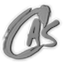 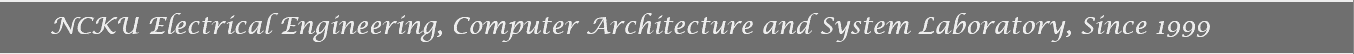 Outlines
Convolutional Neuron Network
Advanced Topics
Transfer Learning
Lab: Implement LeNet-5 in Keras
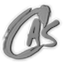 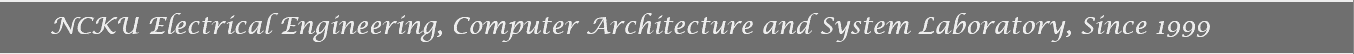 Convolutional Neuron Network
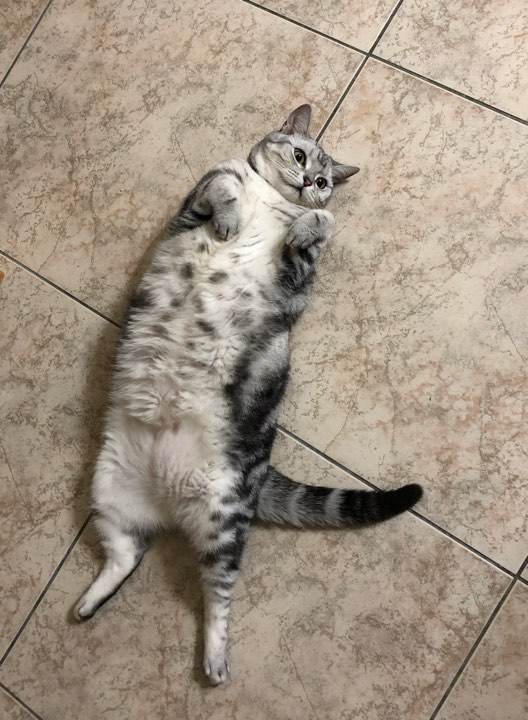 CNN
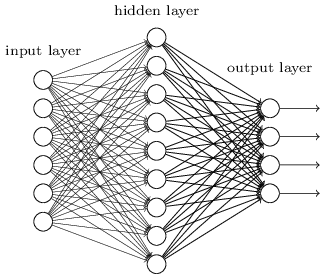 convolution
pooling
a new image
convolution
Fully Connected
Feedforward network
pooling
can repeat many times
Flatten
Transfer Learning
Transfer Learning
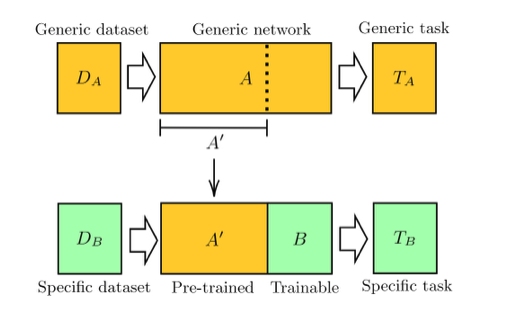 Transfer Learning Practice
https://blog.gtwang.org/programming/keras-resnet-50-pre-trained-model-build-dogs-cats-image-classification-system/
Pretrained model: ResNet50
Specific dataset: dogs, cats
Advanced Topics in ML
Training Algorithm
Basic Concept and Terminology
Batch, epoch, plateau, saddle point, local minimum
Overfitting
Backpropagation
Advance skills
Optimizers: Adam, RMSprop, Adagrad
Dropout, Batch Normalization, Regularization
Callback function, momentum
Reinforce Learning, Supervised Learning, Unsupervised Learning
Common Neural Network Models
Classifier
CNN - LeNet5, VGG, ResNet, AlexNet…
Object detection
CNN - YOLO, RCNN, CornerNet…
Audio
RNN, LSTM…
Language Identification
image semantic segmentation
Chess, Gaming…
Learning Materials
Machine Learning - Hung-yi Lee
https://www.youtube.com/watch?v=CXgbekl66jc&list=PLJV_el3uVTsPy9oCRY30oBPNLCo89yu49
Andrew Ng
https://www.youtube.com/watch?v=ArPaAX_PhIs&list=PLkDaE6sCZn6Gl29AoE31iwdVwSG-KnDzF
Lab: Implement LeNet-5 in Keras
Hands-Writing Recognition
LeNet - 5
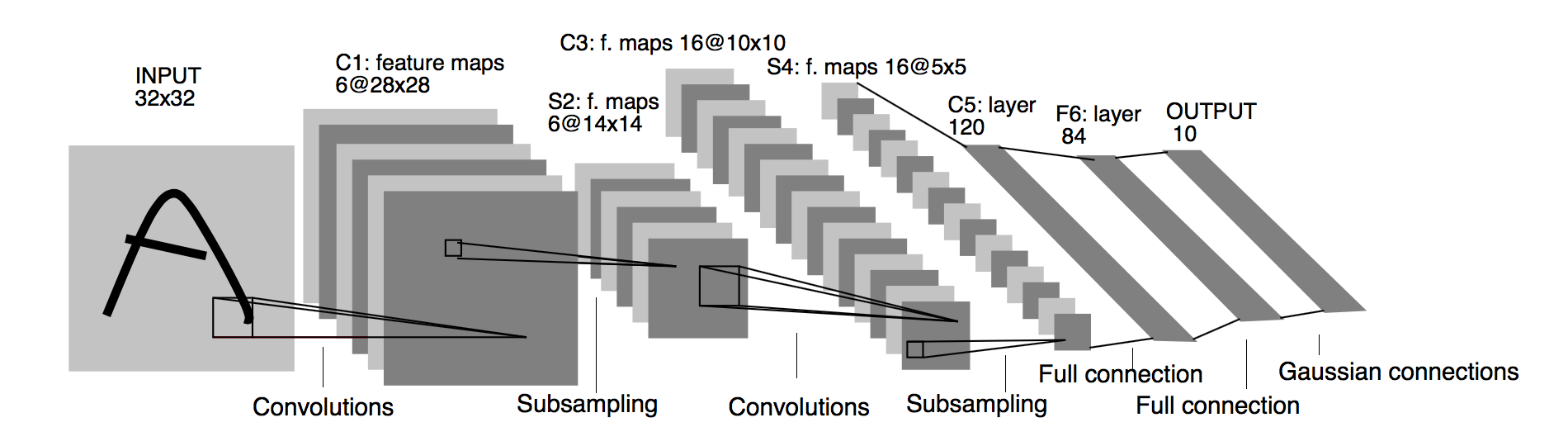 MNIST datasets
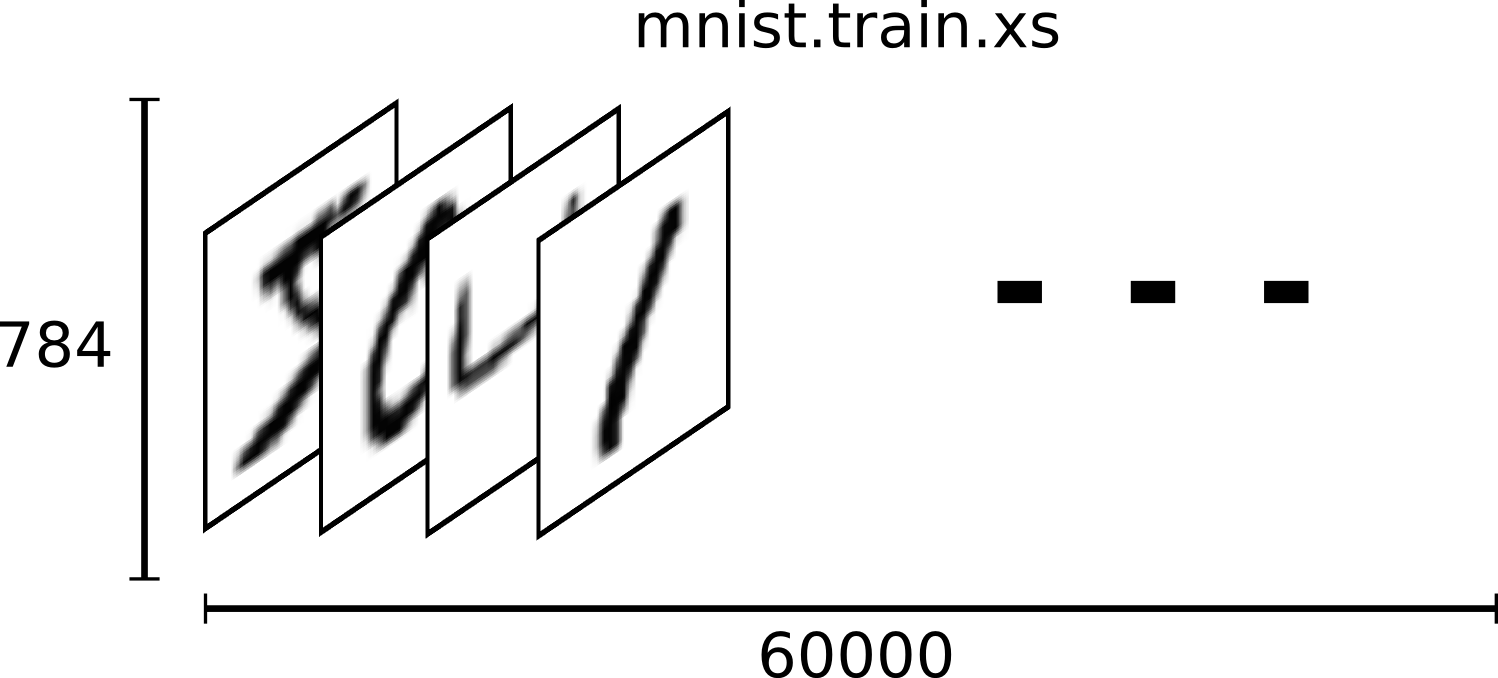 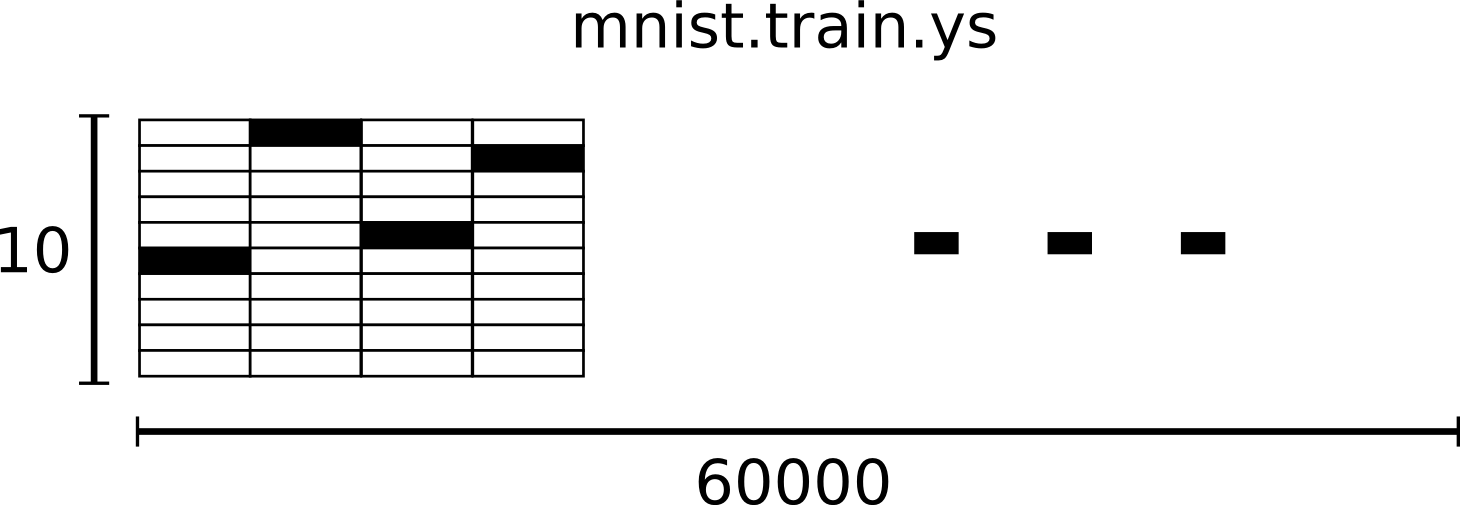 LeNet-5 layer1
Convolution Layer
filter_size: 5 * 5
num of filters: 6
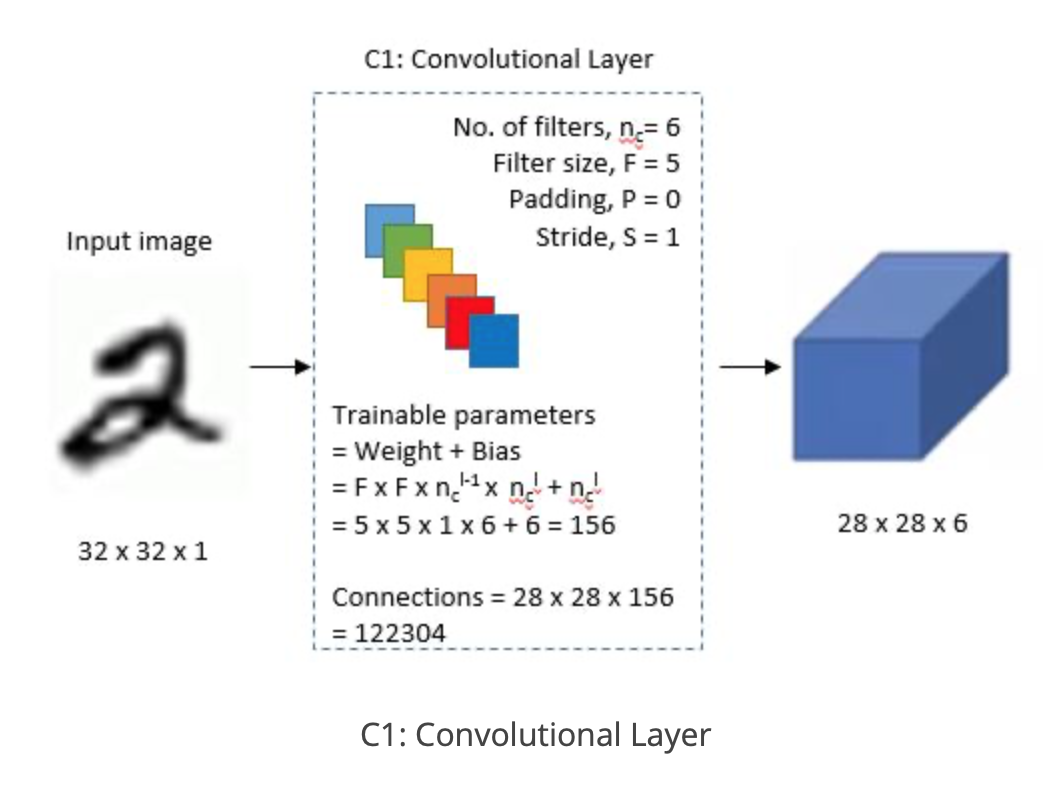 LeNet-5 layer2
Average Pooling
filter_size: 2 * 2
num of filters: 6
stride: 2
output: 14 * 14 * 6
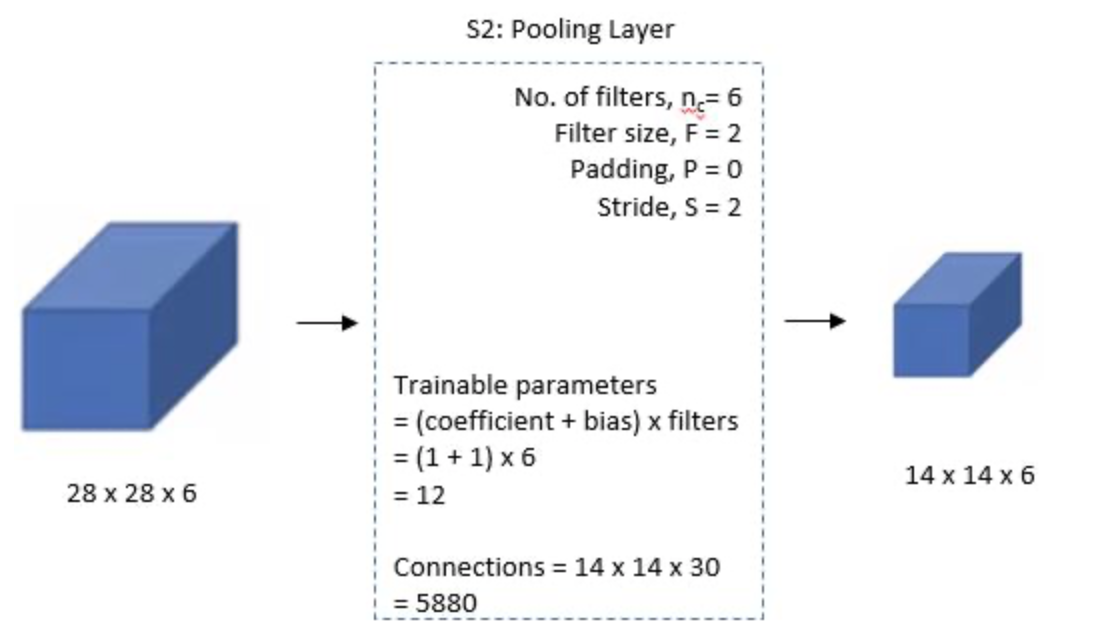 LeNet-5 - Layer3
Convolution Layer
filter_size: 5 * 5
num of filters: 16
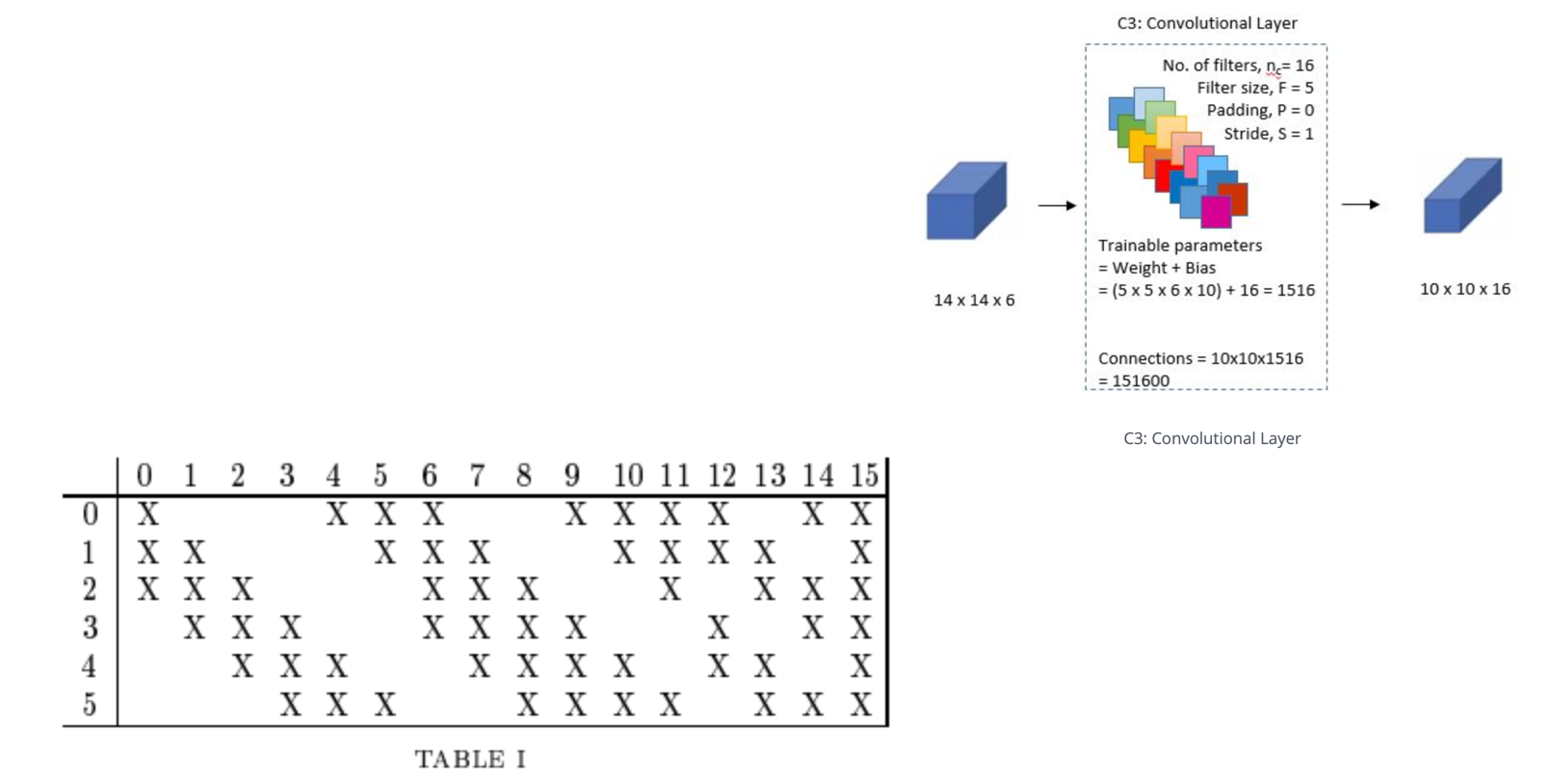 LeNet-5 - Layer4
Average Pooling Layer
filter_size: 2 * 2
num of filters: 16
stride: 2
output: 5 * 5 * 16
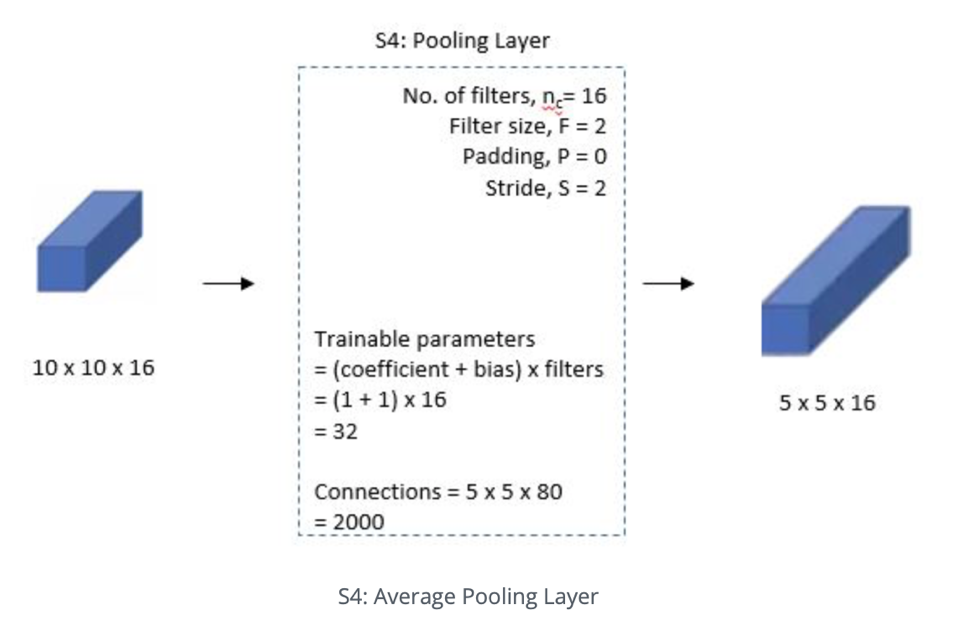 LeNet-5 - Layer5
Fully Connected Layer
filter_size: 5*5
num of filters: 120
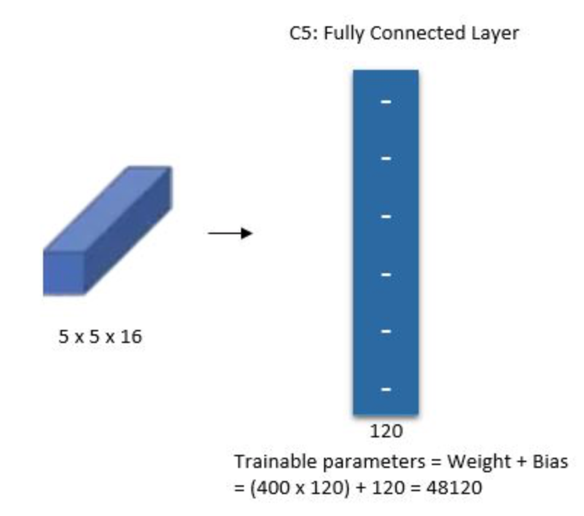 LeNet-5 - Layer6
Fully Connected Layer
num of neorons - 84
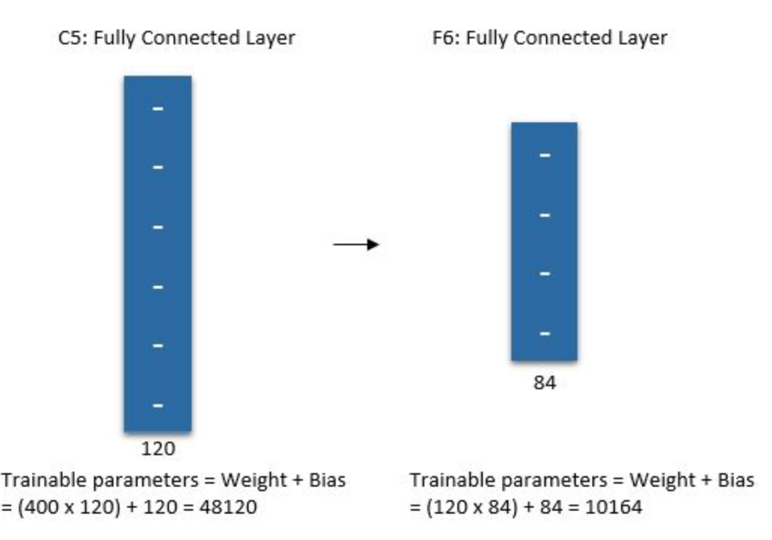 LeNet-5 - Output Layer
Fully Connected Softmax Layer
num of Output - 10
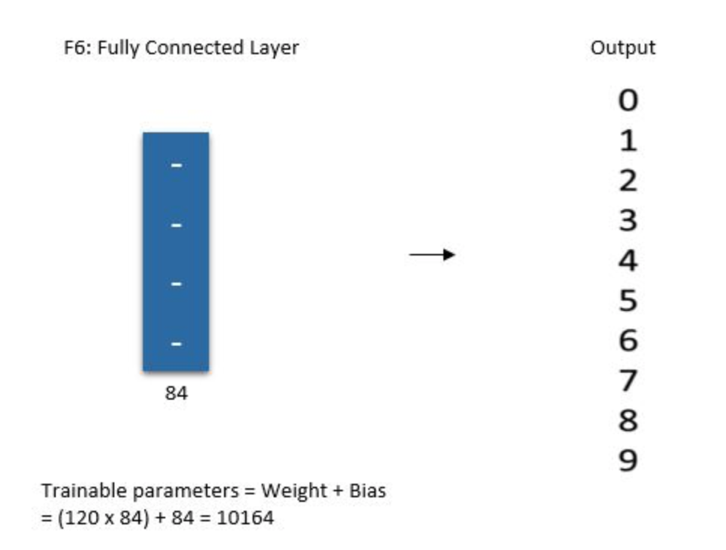 LeNet-5 Network
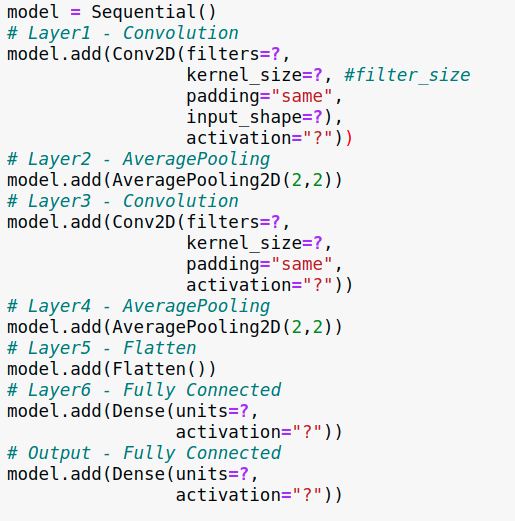 You can go to course website to download source code
Utilizing GPU
Export Cuda Library
You can add the command below into .bashrc

Check GPU availability



Disable GPU
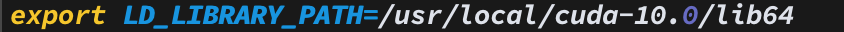 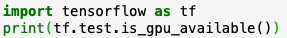 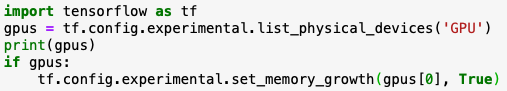 method 2
method 1
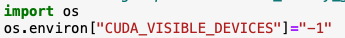 Thank You for your listening
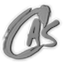 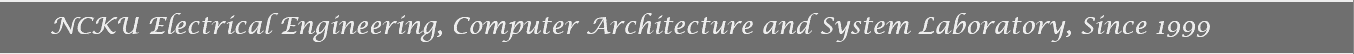